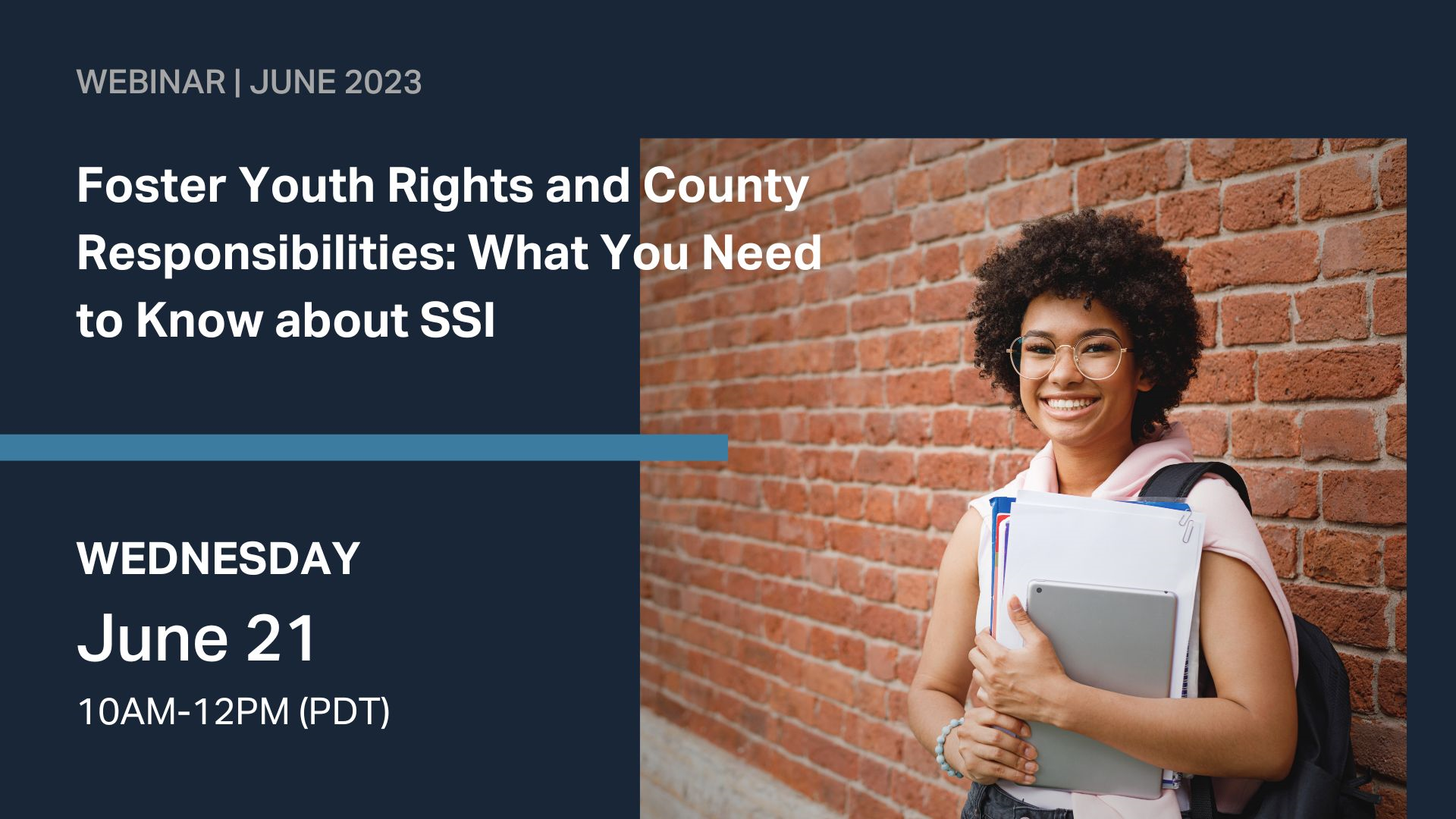 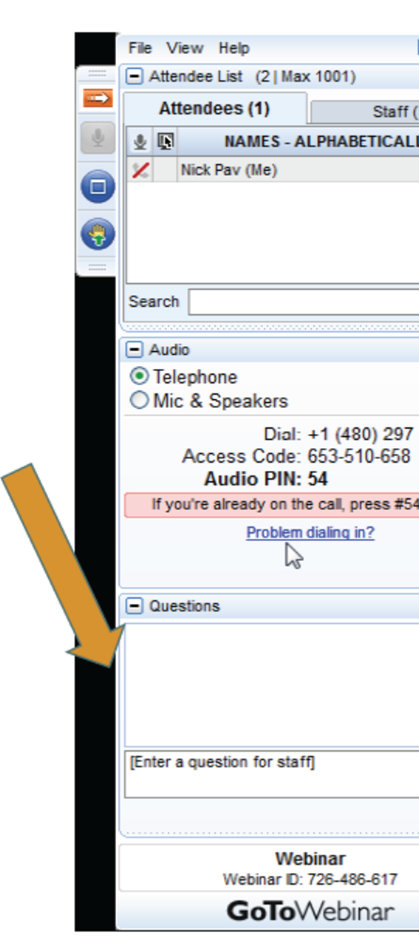 Logistics
Webinar resources, including recording and supplemental materials, will be posted at https://allianceforchildrensrights.org/resources/
All attendees are muted during webinar

Please submit questions using the “Questions” function on your GotoWebinar dashboard
Today’s Training
Overview
Social Security Benefits
Eligibility
Definitions
Evaluation
Authorized Representative
Applications
Age 18 Redeterminations
Foster Youth
County Placing Agency Responsibilities
Best Practices
Presenters
Steven Weiss,  Regional Managing Attorney – Social Security Disability/SSI, Bay Area Legal Aid
Joanna Parnes, Supervising Attorney - Social Security Disability/SSI, Alameda County, Bay Area Legal Aid
Marisa Lopez-Scott, Senior Attorney, Youth Law Center
Sarah Manimalethu, Director of Local Advocacy, Alliance for Children’s Rights
At some Juvenile Justice contact points, as many as 70% of youth have a mental health condition.
In U.S. jails, 42.3% of inmates 18-24 years old have a history of a mental illness.
"“Intersection Between Mental Health and the Juvenile Justice System.” Literature review. Washington, D.C.: Office of Juvenile Justice and Delinquency Prevention, 2017.
"Indicators of Mental Health Problems Reported by Prisoners and Jail Inmates, 2011-12", U.S. Bureau of Justice Statistics Special Report, June 2017.
Clients Approved for SSI Benefits
79.8% experienced fewer psychiatric emergency events

80.6% experienced fewer psychiatric inpatient stays

70.9% experienced fewer incarcerations


*Based on survey of adults represented by  Alameda County legal services programs
Social Security Benefits
2
3
1
Social Security Disability Insurance (SSDI)
Supplemental Security Income
(SSI)
Social Security Retirement Benefits 
(not disability)
Supplemental Security Income (SSI)
Limits on income and assets ($2,000 for an individual)
Some assets are exempt, e.g., CalABLE or special needs trust
Fixed monthly payment amounts ($1133.73/month for most) 
Non-medical out of home care rate
California restaurant meals allowance
Disability benefit of “last resort” = need based
Benefit amount reduced by other income or in-kind support
Same standard of disability
Link to Medi-Cal
Different guidelines for adults (18+) and children (under 18)
Social Security Disability Insurance (SSDI)
Insurance Program:  workers pay into system via payroll and get “coverage” for themselves and dependents
Monthly amount depends on earnings record
If less than SSI amount +$20, then can be concurrent recipient
Aka Title II or RSDI (retirement, survivors, disability insurance)
Not means tested
Same standard of disability as SSI
No asset or resource limit
Link to Medicare
Dependents can receive benefits, e.g., disabled adult child (DAC) or survivors benefits
Student Earned Income 
Exclusion for SSI
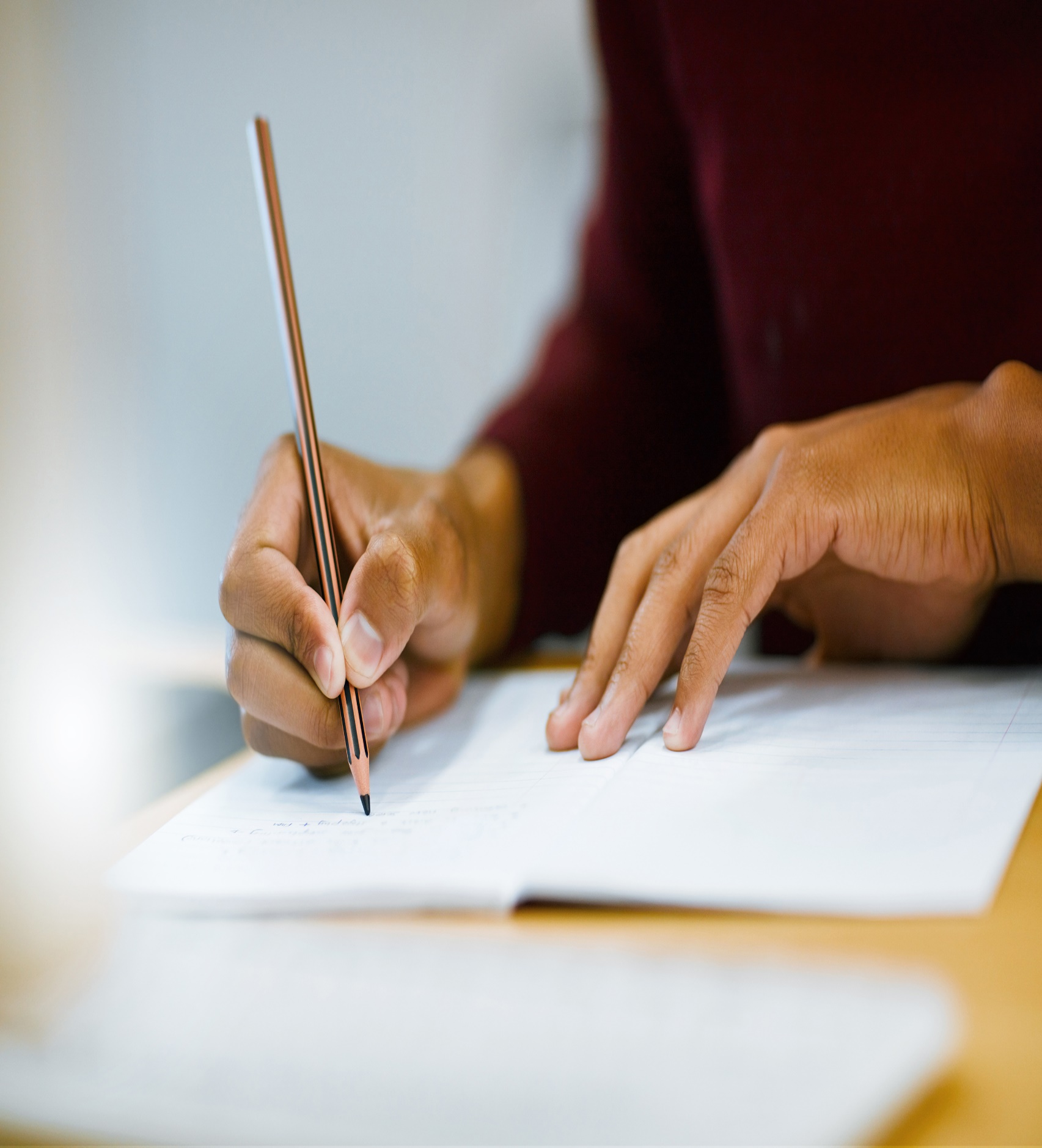 A student regularly attending school can earn up to $2,220 per month in 2023 
(but not more than $8,950 for the year)
2023 SSI Rates for California
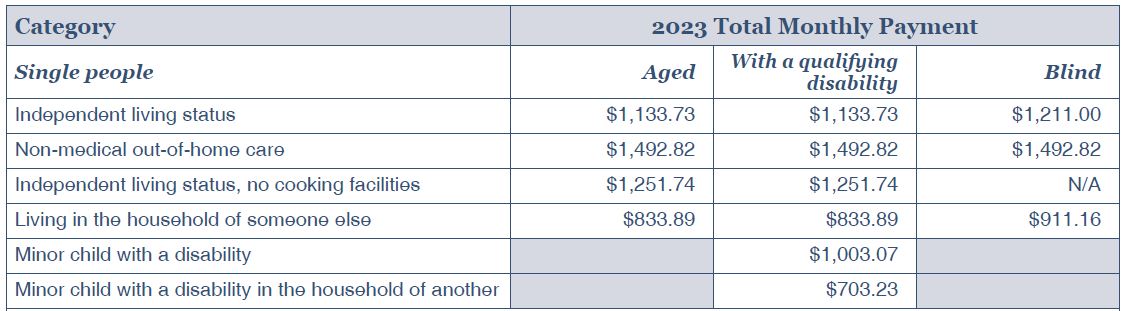 Steps to Determine Eligibility
1
2
Non-Medical
Medical
Note: Use CAPI for youth who are ineligible  solely due to immigration status.
Who Makes the Decision about SSI?
Non-Medical (Financial eligibility or Immigration status)
  
Social Security Administration (SSA) Field Office

Medical

Initial and Reconsideration: State Disability Determination Service (DDS) by Analyst and Medical Consultants 
Reviewed and effectuated by SSA
Hearing: Administrative Law Judge
Medical

SSDI and SSI Apply 
Same Standard of Disability
SSI and SSDI go through the same Medical Determination Process
Different guidelines for adults (18+) and children (under 18)
What Evidence Do They Use?
Medical, Mental Health and Education Records

Opinions from Treating Providers

Questionnaires sent to Teachers, Social Workers, Family

Statements of Claimant on Questionnaires or in Testimony

Consultative Examinations (CEs) by non-treating medical sources ordered by DDS, and non-examining Medical Consultants (MCs) paid for by SSA
Special Evidence Rules for TAY
Because many youth 18-25 don't have substantial work history or medical records, SSA is more likely to look at non-medical sources like social workers, therapists, vocational coaches, job training, family members, etc. 

SSA must consider school records for young adults 18-25

								Social Security Rule (SSR) 11-2p
Definition of Disability: Adults
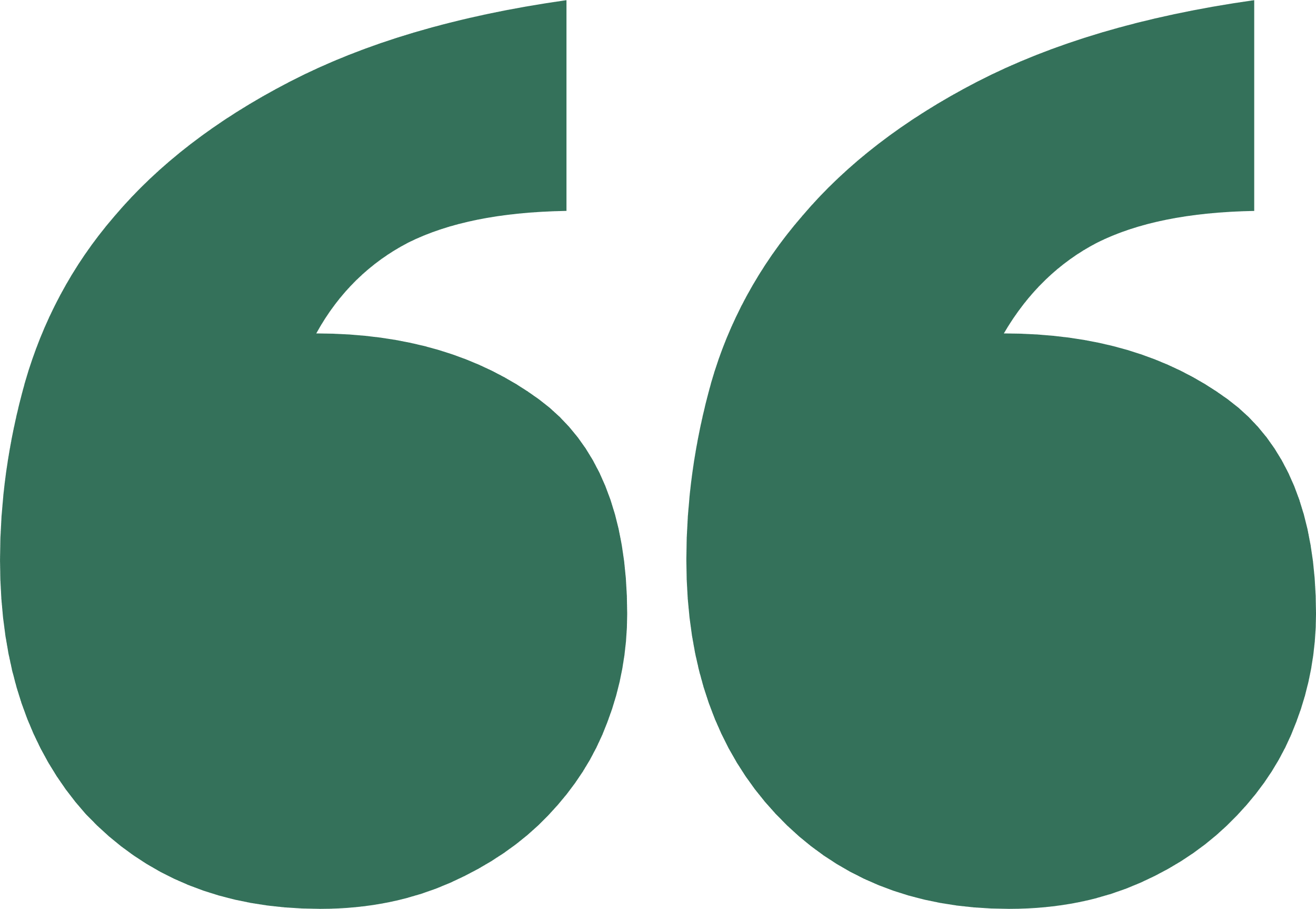 Inability to engage in any substantial gainful activity (SGA) by reason of any medically determinable physical or mental impairment(s) which can result in death or which has lasted or can be expected to last for a continuous period of not less than 12 months.

20 CFR § 404.1505, §416.920
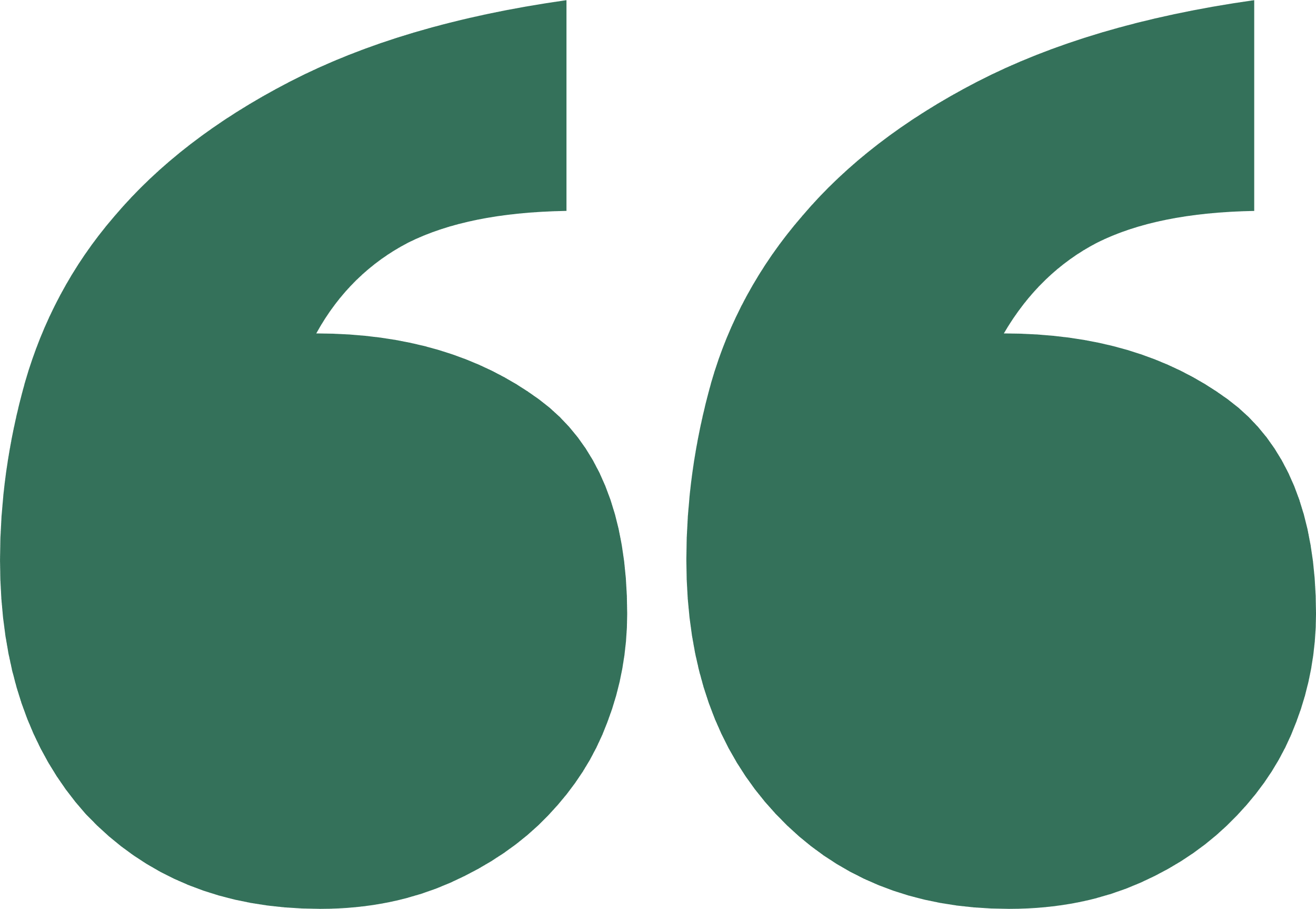 Definition of Disability: Children
Has a medically determinable physical or mental impairment (or combination of impairments); and the impairment(s) results in marked and severe functional limitations; and the impairment(s) has lasted (or is expected to last) for at least one year or to result in death.

 20 CFR § 416.906
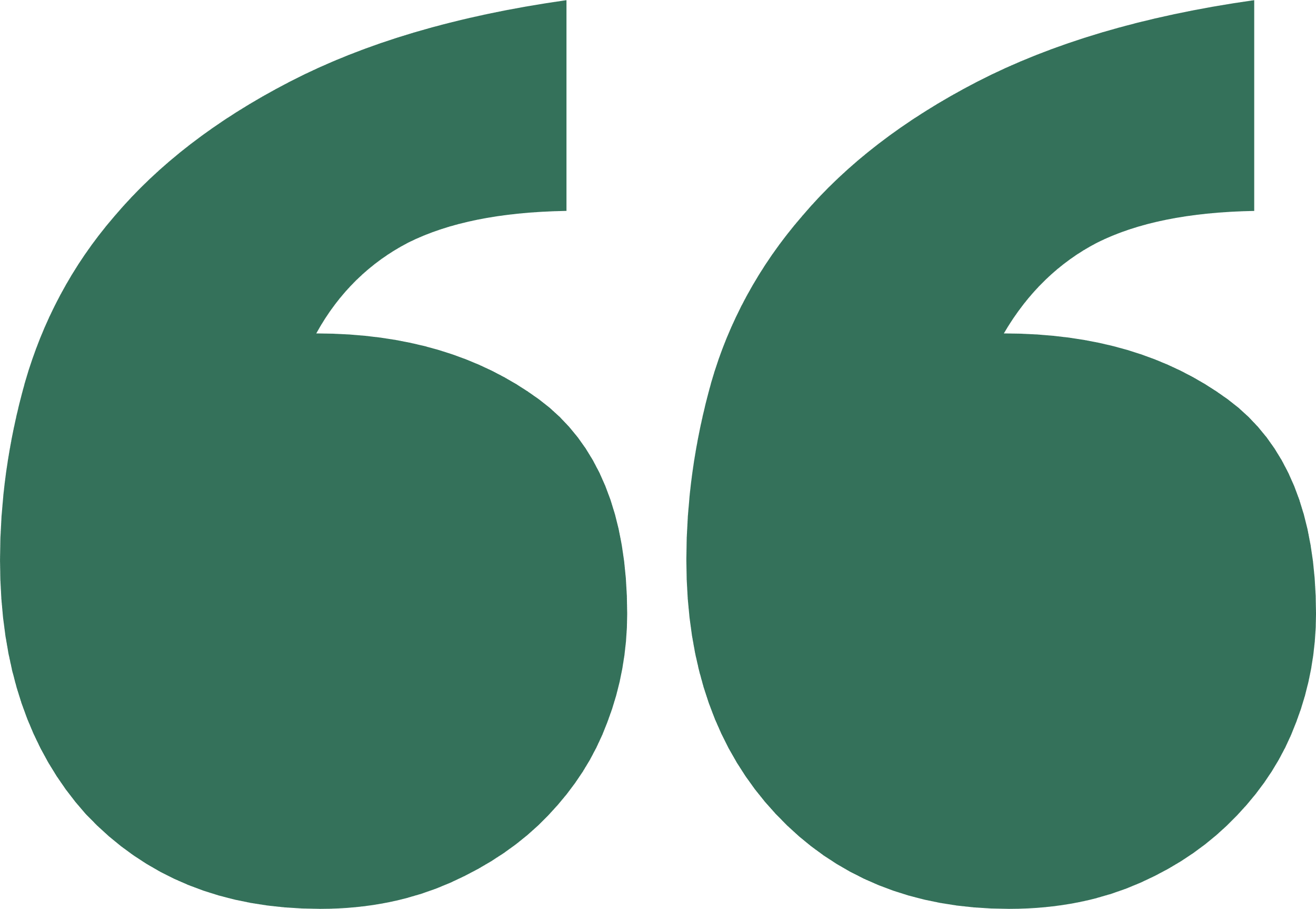 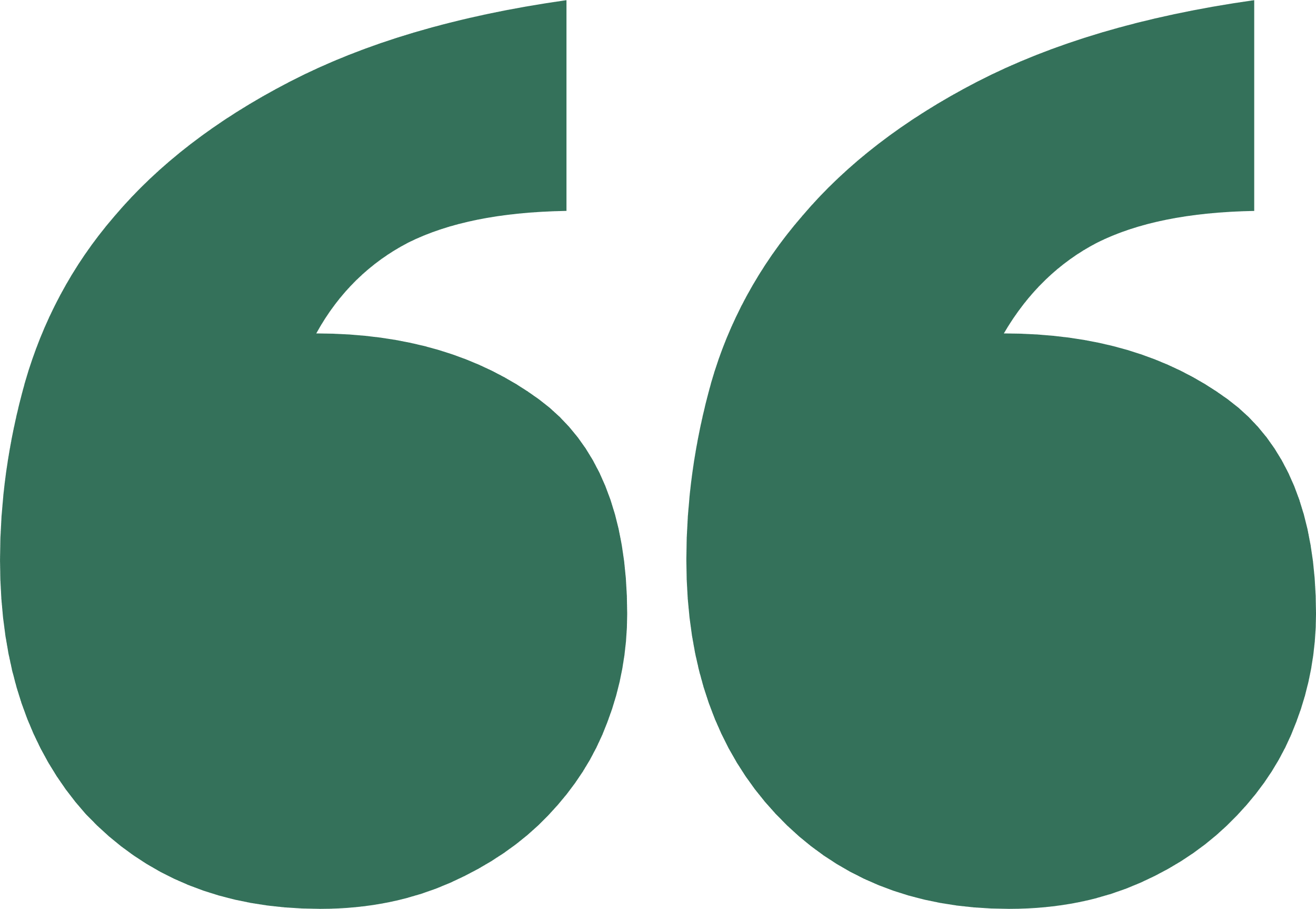 5 Step Adult Disability Evaluation Process
Is the claimant engaged in substantial gainful activity? 
If yes, not disabled. If no, proceed to step 2.
1
2
Does the claimant have a severe impairment/s? Has the impairment/s lasted 12 months or more? 
If no, not disabled. If yes, proceed to step 3.
3
Does the claimant have an impairment that meets or equals a listed impairment?
If yes, disabled. Process stops, you win! If no, proceed to step 4.
4
Can the claimant return to his or her past relevant work? 
If yes, not disabled. If no, proceed to step 5.
5
Can the individual do any type of work that exists in significant numbers in the national economy? 
If yes, not disabled. If no, disabled.
Two Paths to Approval
Listings of Impairments 
(Step 3)
Residual Functional Capacity or Functional Equivalence (Step 5)
Step 3: Listings of Impairments
(Children and Adults)
DSM Diagnoses/Symptoms AND
A
Marked or Extreme Functional Limitations OR
B
Medical Records show “Marginal Adjustment,” i.e. Condition is Serious and Persistent and Requires Very High Level of Support
C
Step 3: Listings of Impairments
(Children and Adults)
"Marked" Limitation in 2 Areas OR 
"Extreme" Limitation in 1 Area
Understand, Remember, or Apply Information
1
Interact with Others
2
Concentrate, Persist, or Maintain Pace
3
Adapt or Manage Oneself
4
Step 5: Residual Functional Capacity
Residual functional capacity is the most you can still do
despite your limitations.  20 CFR § 416.945
Adults
  
Whether limitations in mental and/or physical abilities make them unable to perform ANY job that exists in significant numbers in the national economy
Functional Equivalence for Children
SSA looks at the Six Childhood Domains of Functioning if the Child Does Not Meet One of the Listings
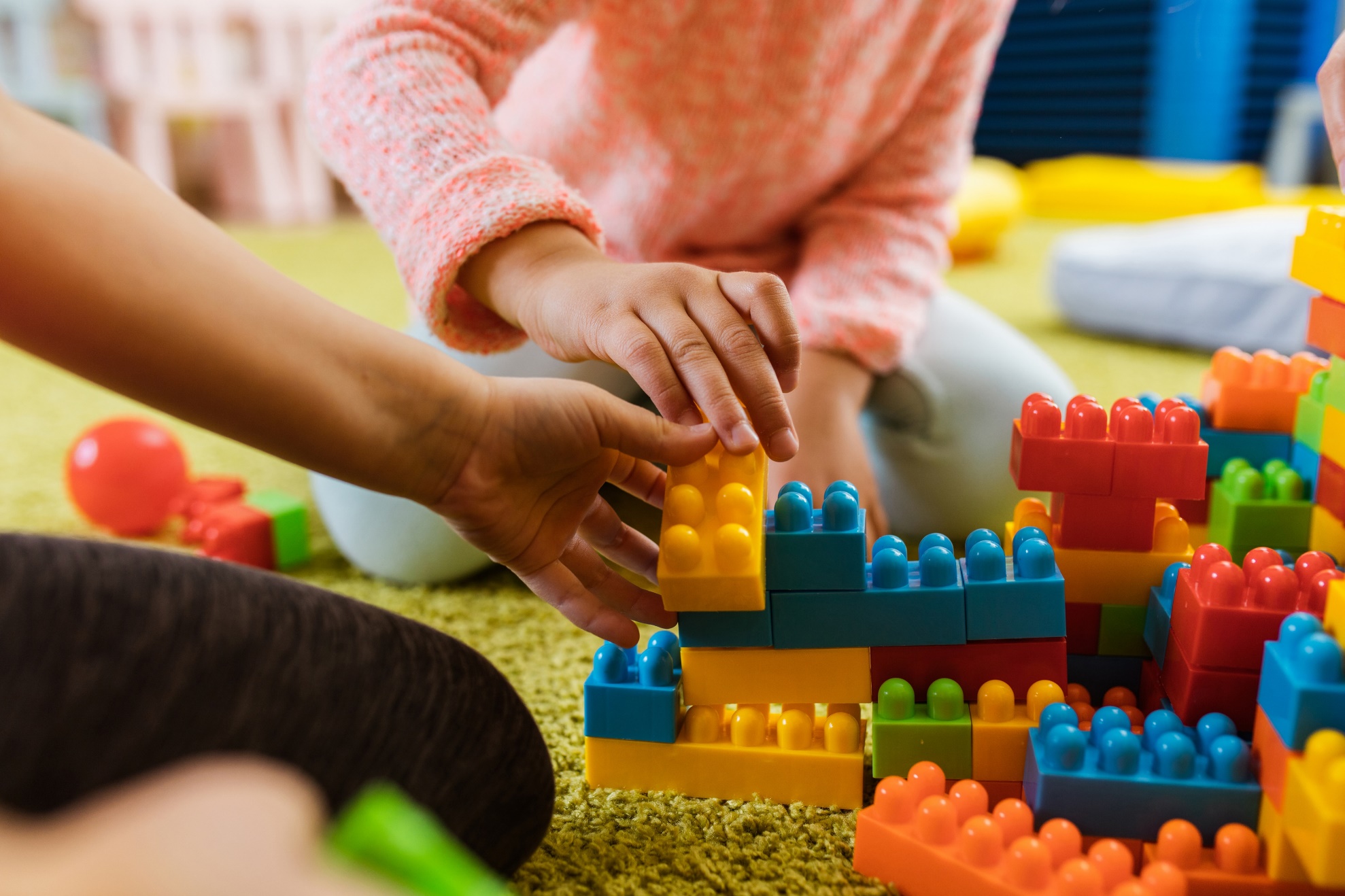 "Marked" limitation in 2 domains or 
"Extreme" limitation in 1 domain
Six Childhood Domains of Functioning
Acquiring and Using Information
1
Attending and Completing Tasks
2
Interacting and Relating with Others
3
Moving About and Manipulating Objects
4
Caring for Yourself
5
Health and Physical Well-Being
6
POMS DI 25225.000
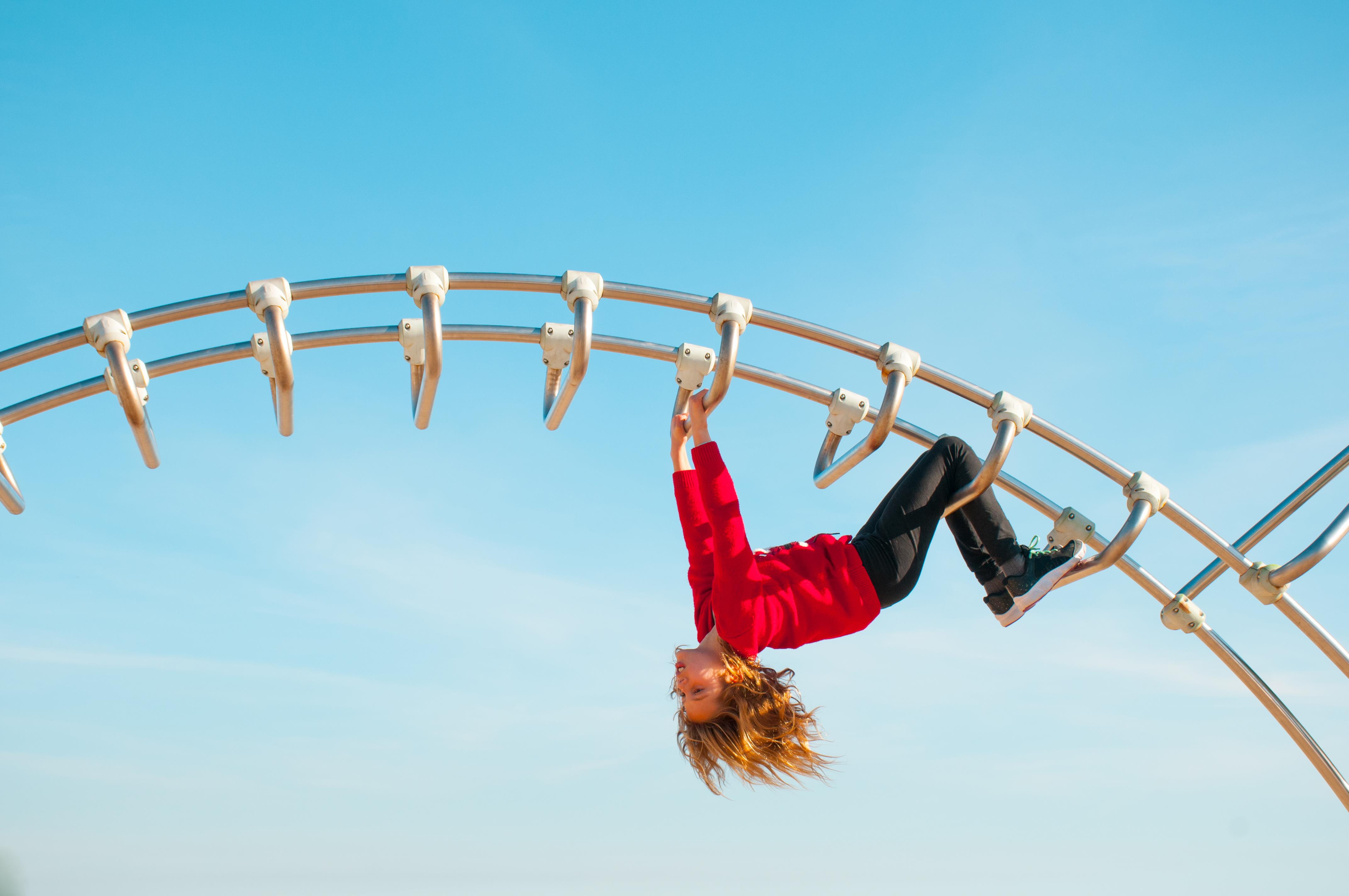 Practice Tip: "Behavioral Issues" Often EqualMental Health Impairments
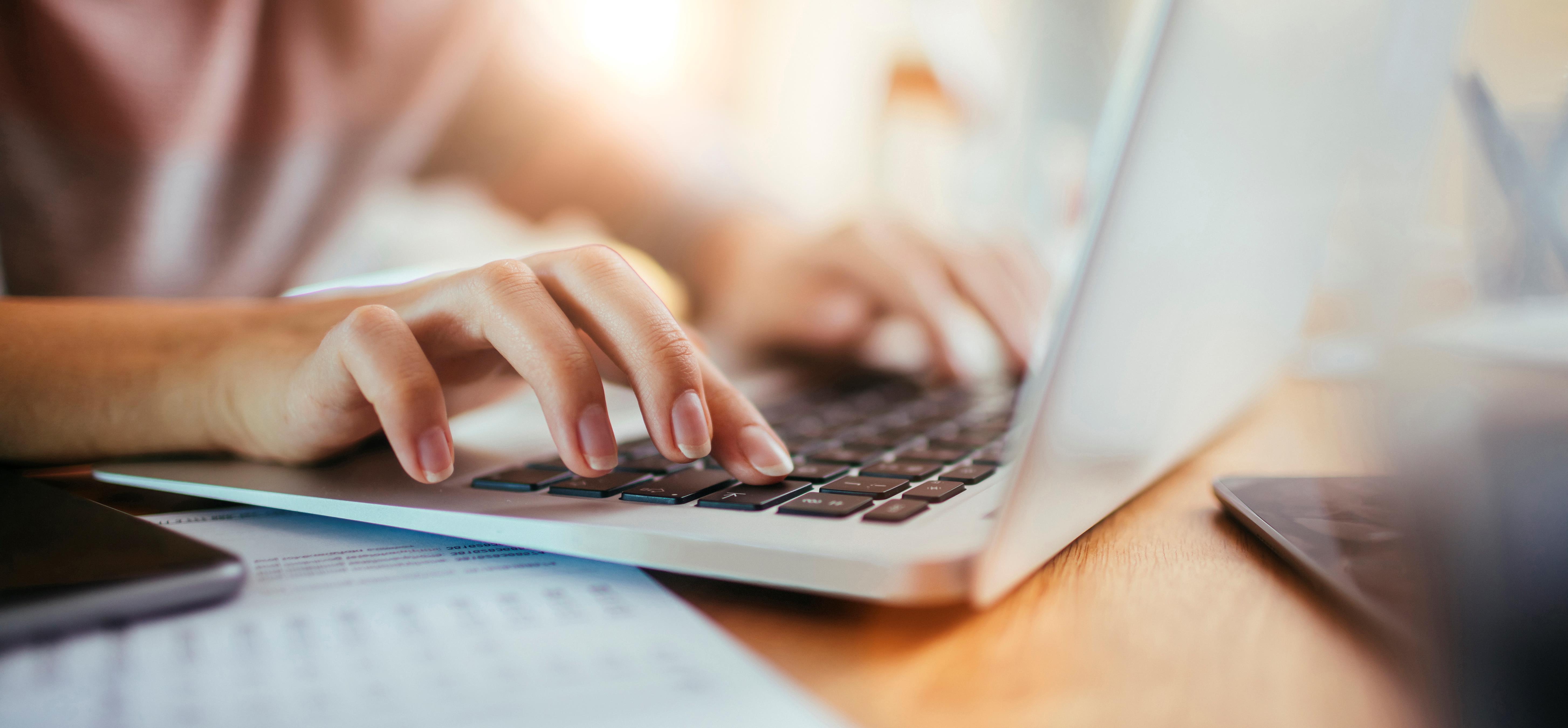 Authorized Representative Duties
Rules of Conduct & Standard of Responsibilities for Authorized Representatives
20 CFR §§ 404.1740, 416.1540
An Authorized Representative Must:
20 CFR §§ 404.1740, 416.1540
Affirmative Duties of Authorized Representative
20 CFR §§ 404.1740, 416.1540
Prohibited Actions of Representative
20 CFR §§ 404.1740, 416.1540
New State Law Requirements
SB 187 and ACL 23-28

(d) The assistance by the county, as the authorized representative, or by any other entity on behalf of the nonminor dependent, provided pursuant to subdivisions (a) and (c) shall adhere to the guidelines of the Social Security Administration, as specified in Section 416.1540 of Title 20 of the Code of Federal Regulations, which includes, but is not limited to, gathering and submitting relevant records to the Social Security Administration, notifying the youth of any denials or terminations of aid, and assisting with timely requesting an appeal, as needed. The county may contract with legal services organizations or other entities, or may partner with other county agencies, to fulfill these duties.
WIC 13757 (d)
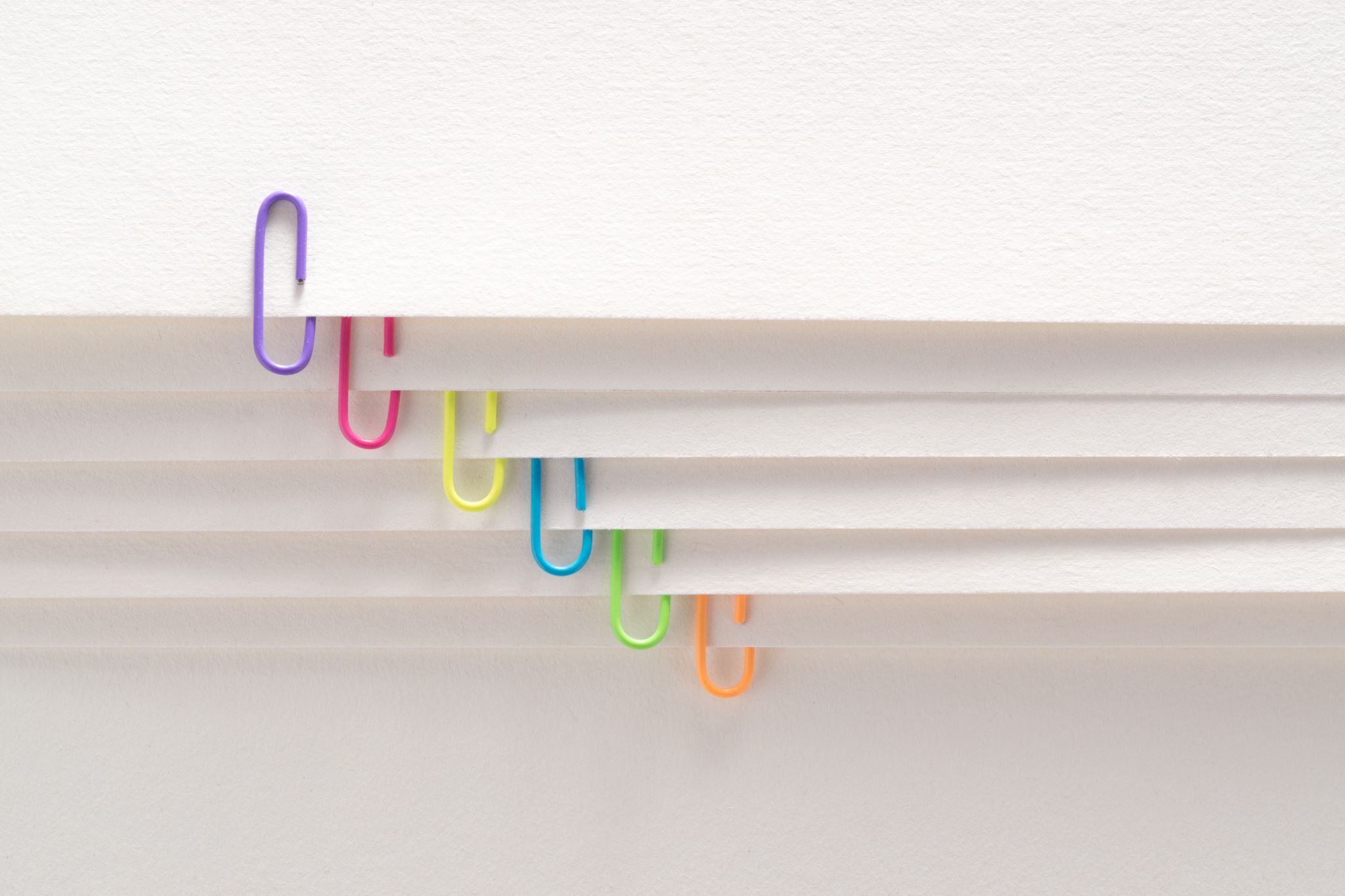 Initial Applications for SSI
Building Successful Applications
Steps for Initial Applications
Establish "Protective Filing Date" (PFD)
1
Collect Information: medical, mental health, education, work, income, assets, living arrangements
2
3
Complete packet of forms within 60 days
Request aid code switch
4
Keeping Track of SSI Case
Establish PFD by calling SSA or filing online
(https://www.ssa.gov/benefits/ssi/start.html)
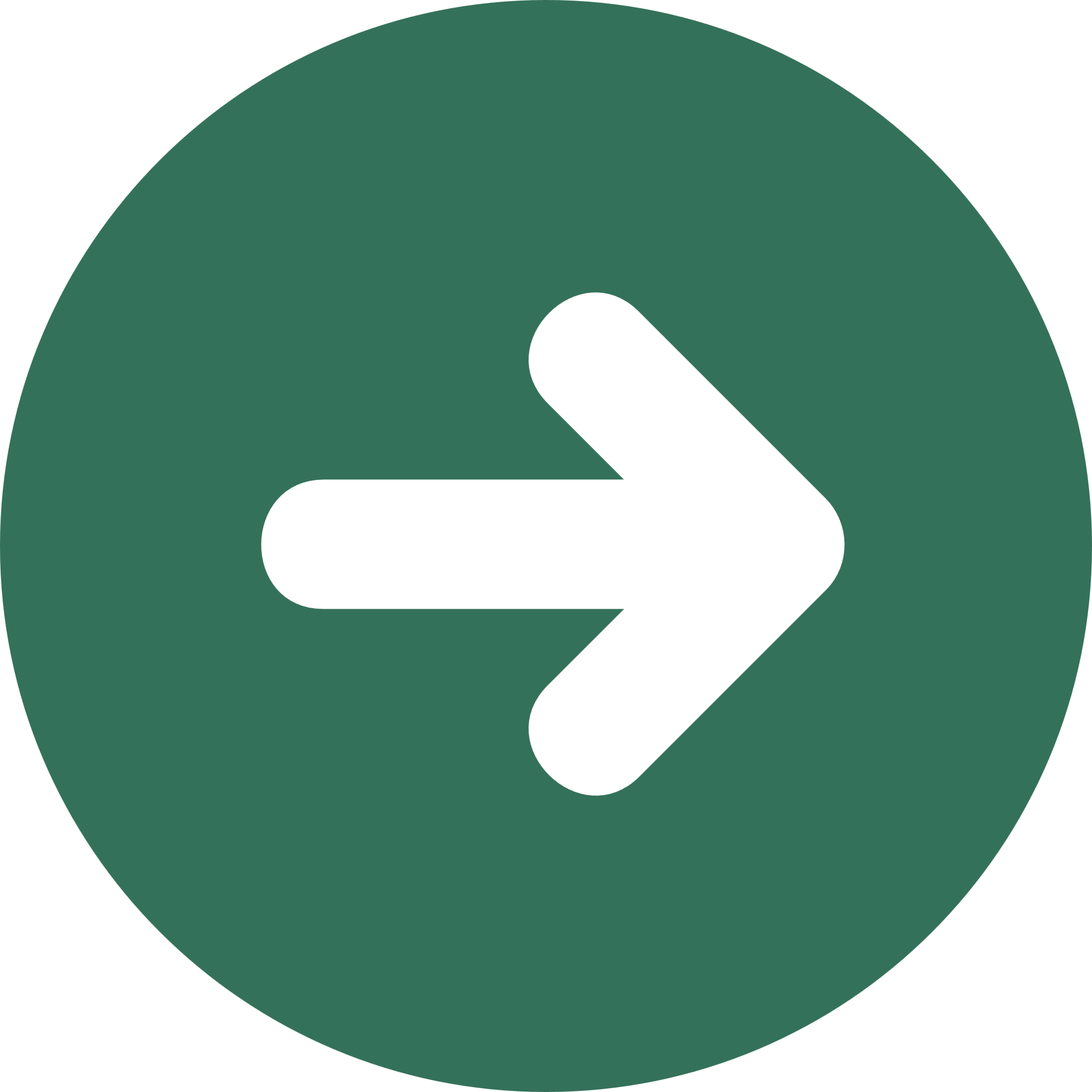 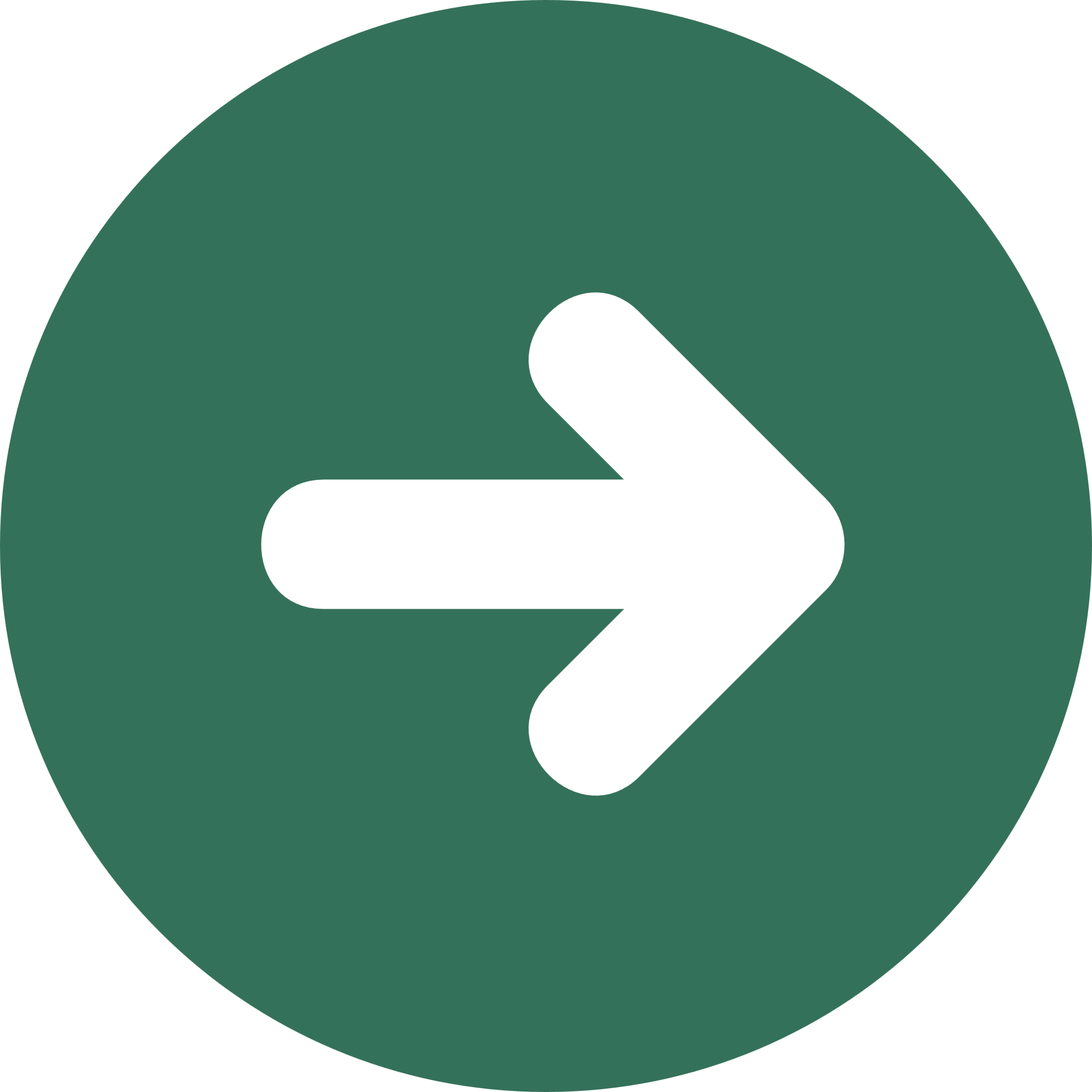 Application and Disability Report - to SSA Field Office
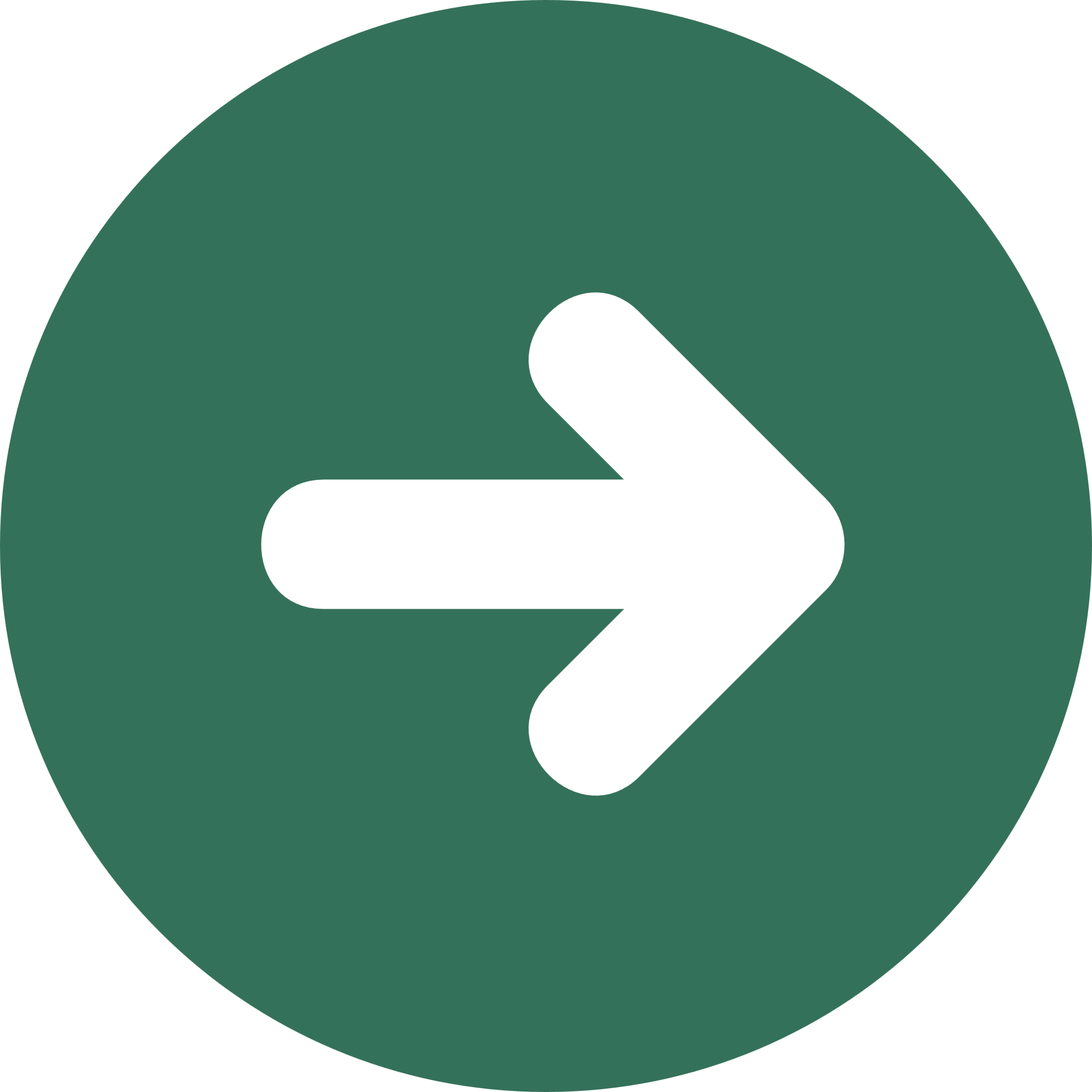 SSA Determines Non-Medical Eligibility
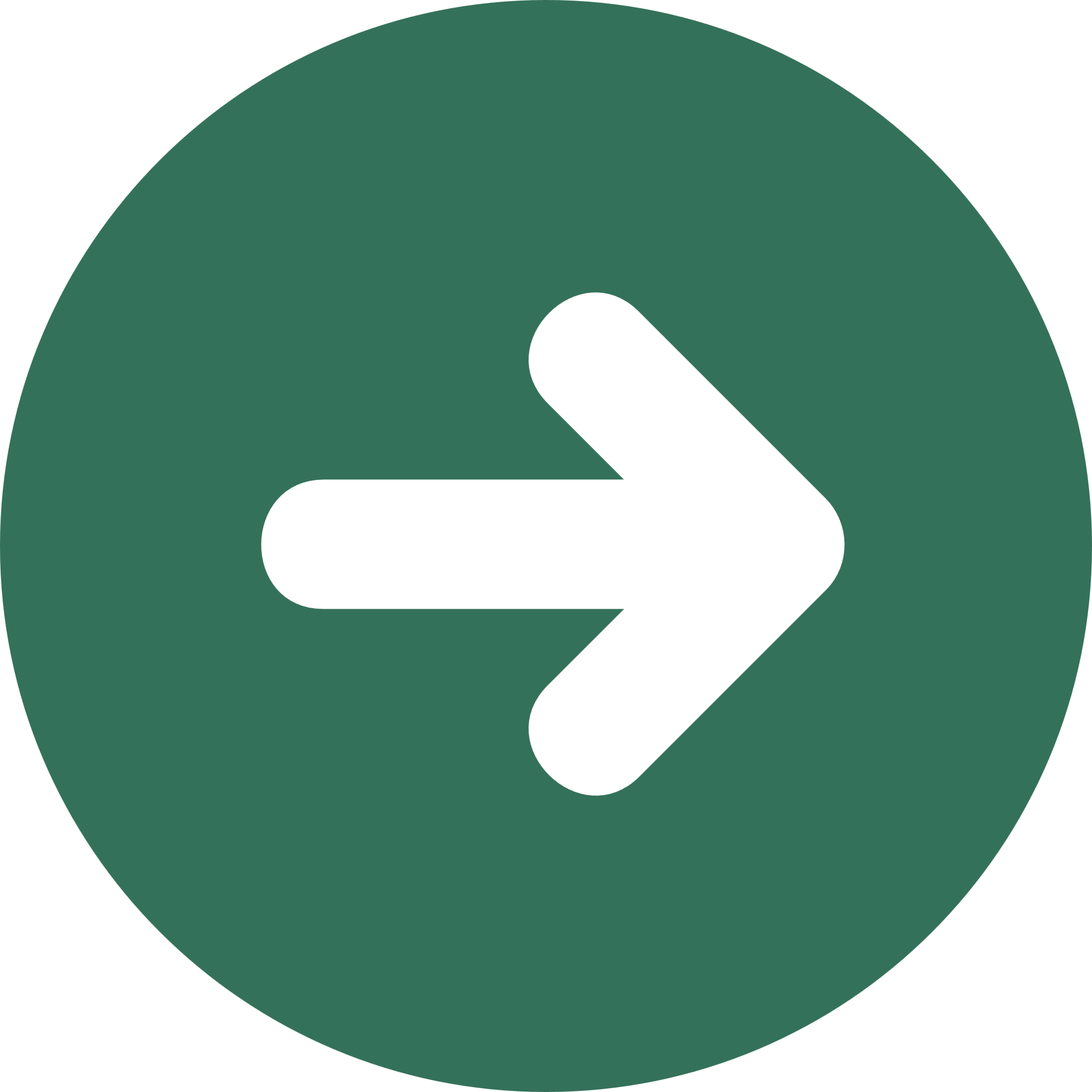 SSA Sends Case to State DDS - Analyst Assigned
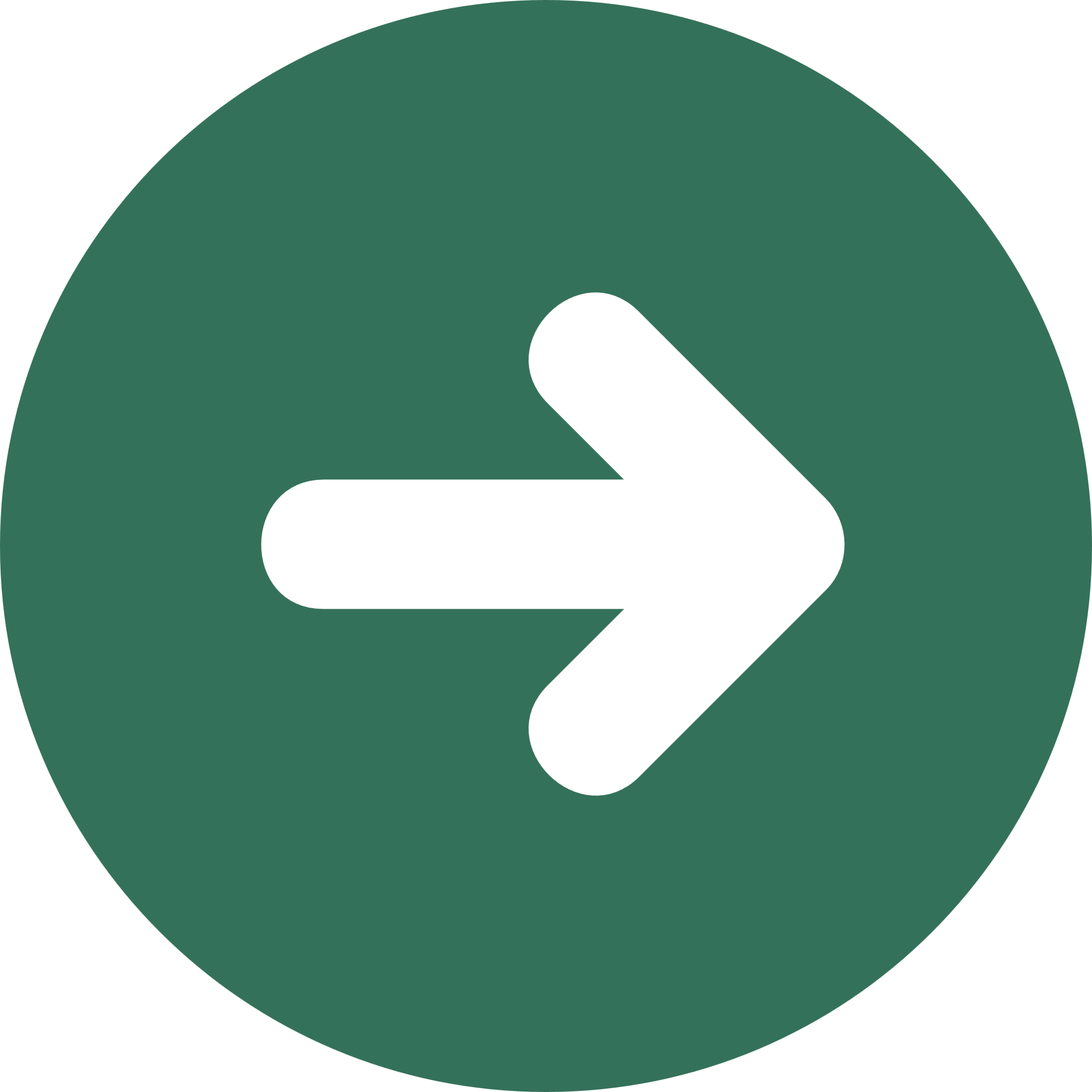 DDS Processes & Makes Disability Determination
Claimant's Folder Returned to Local SSA Office
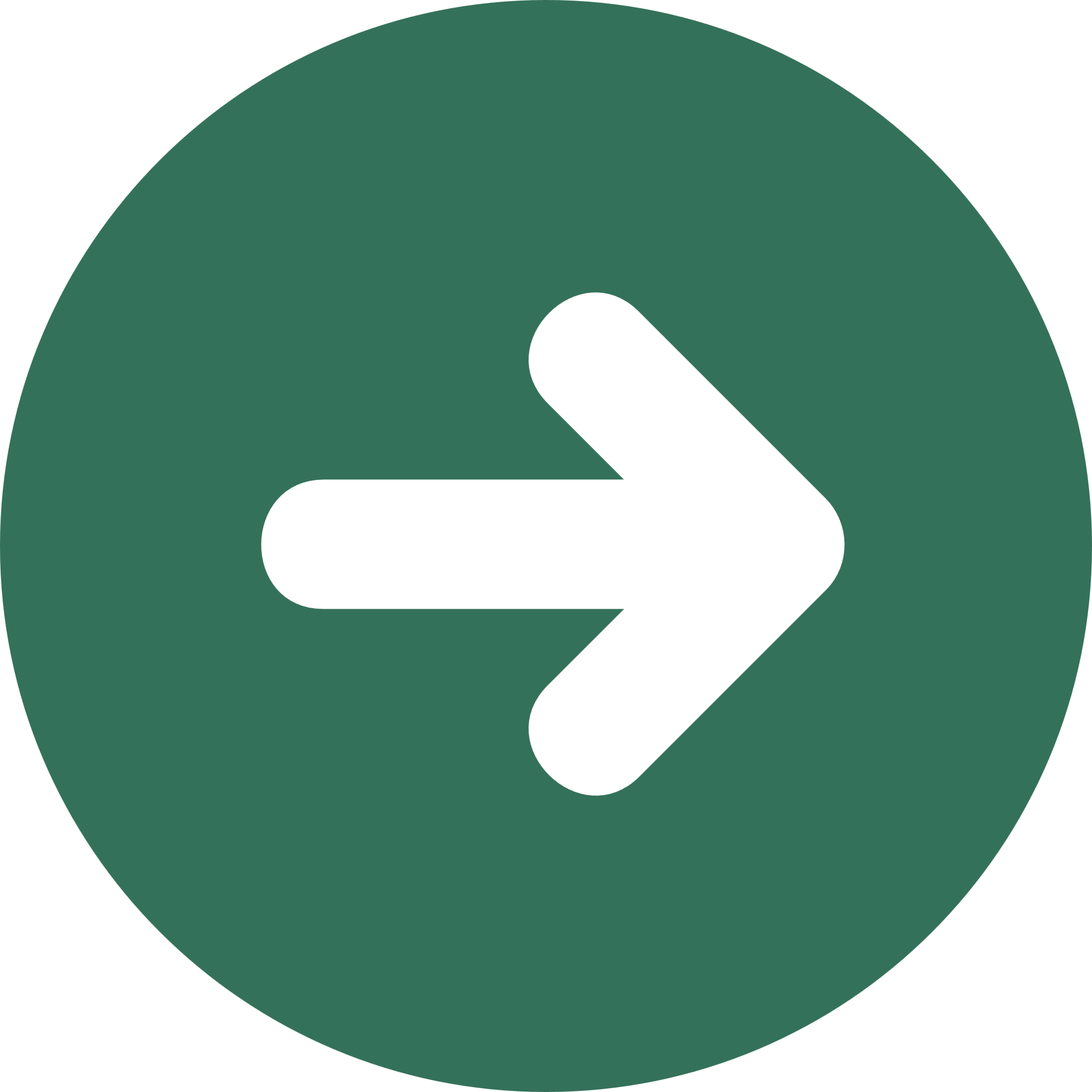 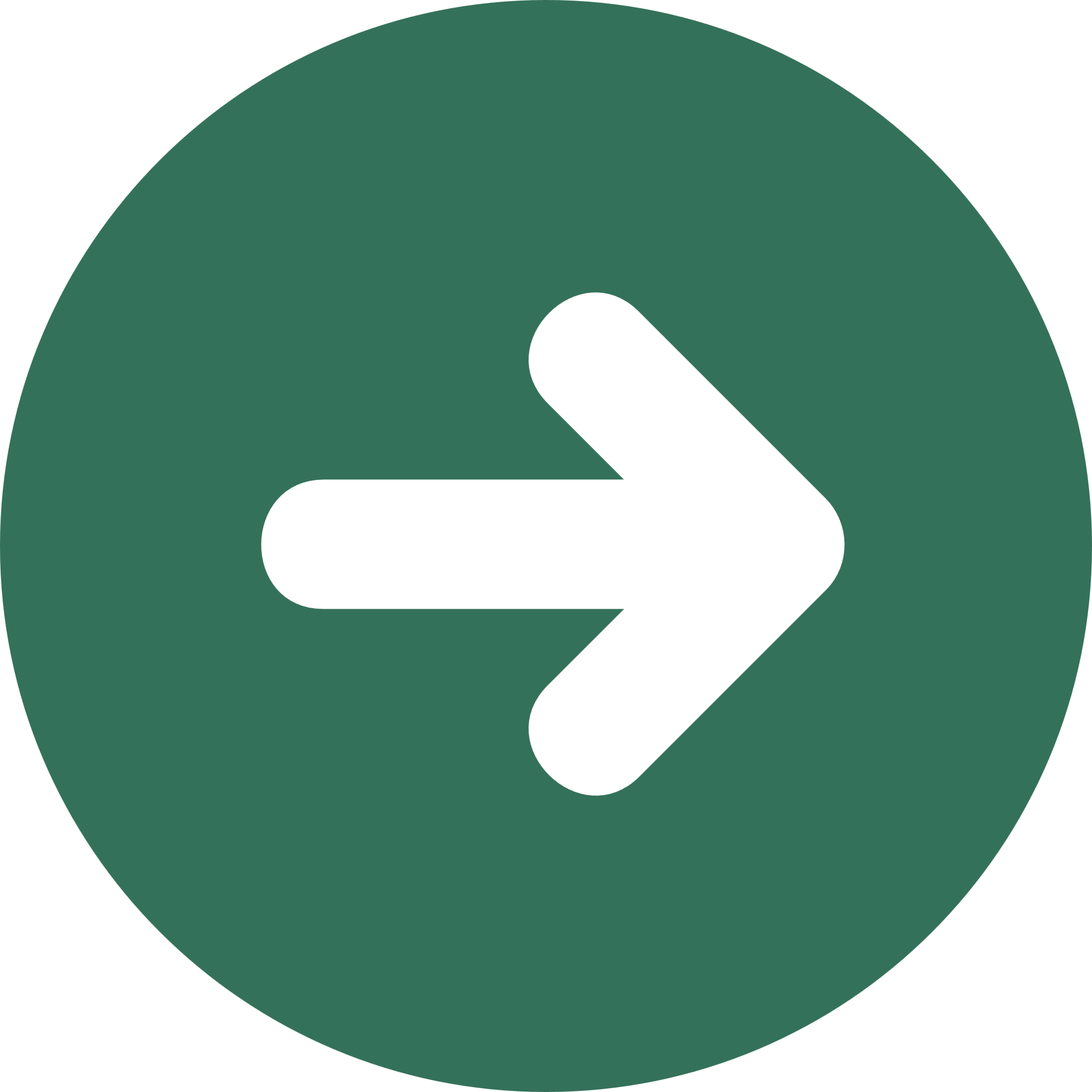 SSA Notifies Claimant of Decision by Letter
Continuing Disability Reviews (CDRs)
Burden is on SSA to demonstrate medical improvement to non-disability

Automatic, but not always timely

May request Continuing Benefits (10-day window)

Clients may get overpayments if they lose, but can request waiver if they appealed in good faith and cooperated with process
Age 18 Redeterminations
SSA must review continuing eligibility as an adult after age 18
Automatic, but not always initiated timely
May request Continuing Benefits (10-day window) while appeal is pending
Transition from childhood disability standards to adult standards (ability to work) 
Many recipients lose benefits at Age 18 Redetermination, have worse outcomes
Consider also Section 301 benefits continuation
2022 Percentage of Disability Claims Granted & Denied Nationwide at Each Level of Review

2022 data:
Initial: 38% allowed; 62% denied
Reconsideration: 15% allowed; 85% denied
ALJ Hearing: 51% allowed; 39% denied; 11% dismissed
Appeals Council: 1% allowed; 3% dismissed; 12% remanded; 84% denied
Federal Court: 1% allowed, 4% dismissed; 58% remanded; 37% denied


	
								https://www.ssa.gov/budget/FY23Files/FY23-JEAC.pdf
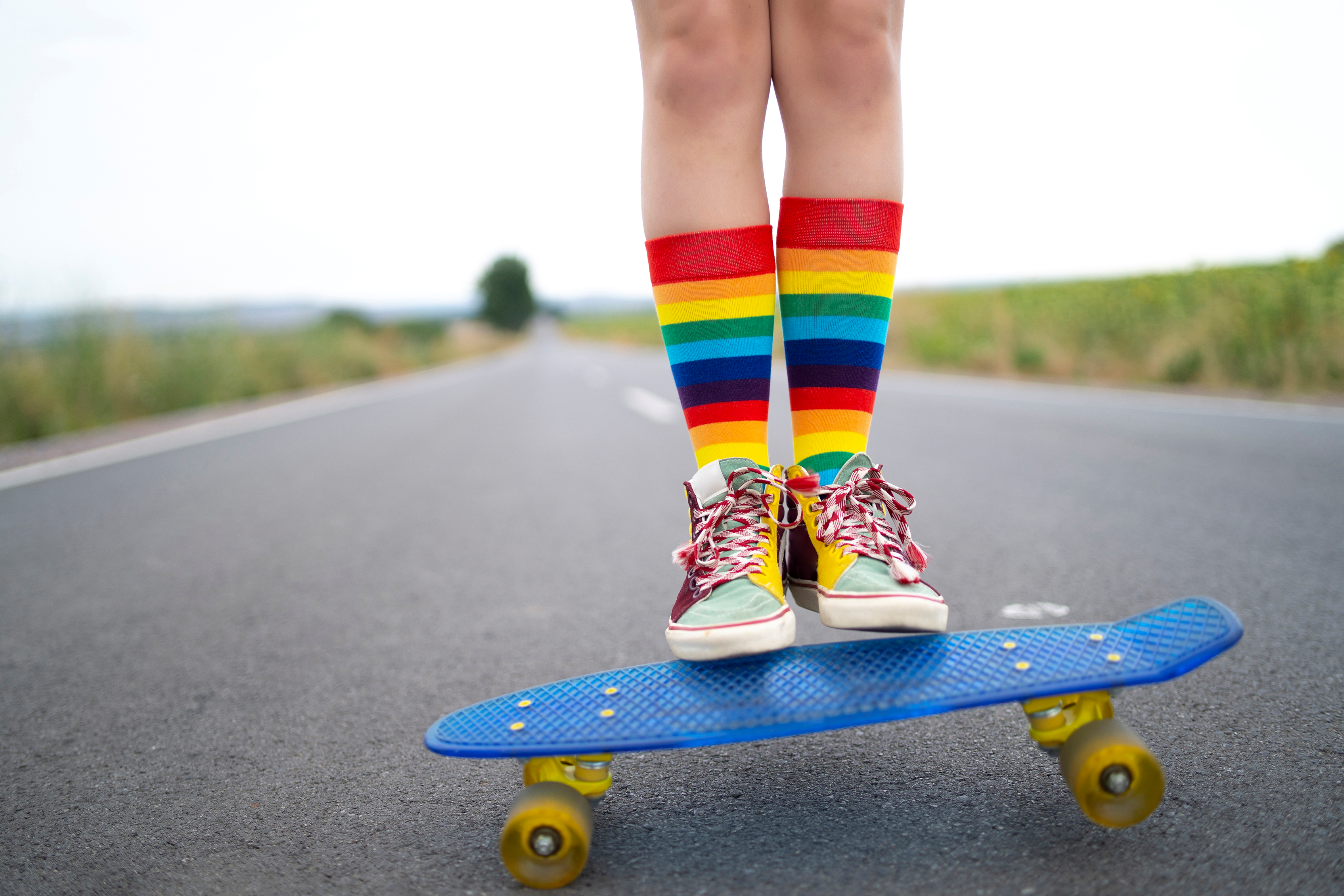 Foster Youth
(Including Probation-Supervised)
The Legislature wants to maximize 
Social Security Administration benefits among Foster Youth as they approach adulthood

The Foster Care Social Security and Supplemental Security Income Assistance Program (2005)

												WIC 13750 et seq.
Evolution of County Placing Agency Responsibilities
AB 1633 (2005) (ACL 07-10) workgroup to create best practices for SSI screening and applications
AB 1331 (2007) (ACL 08-12) requires counties to screen and apply for SSI for foster youth
AB 12 (2010) created extended foster care program effective 1/1/12 
SB 1013 (2012) signaled legislative intent not to preclude nonminor dependents from accessing same benefits, services and supports and created the workaround (aid code switch)
SB 187 (2022) (ACL 23-28) explicitly expands requirements of AB 1331 and AB 1633 to include nonminor dependents and adds additional requirements
AFDC-FC/SSI Funding Interaction
In general, SSI benefits and foster care payments are offset against each other and the youth will receive a benefit equal to the higher of the two benefits but will not receive each benefit in full
AFDC-FC/SSI Funding Interaction
For youth who qualify for federal foster care benefits (i.e. Title IV-E payments), the SSI benefit is offset by the amount of the foster care payment
For youth who do not qualify for federal foster care, but instead receive a state-only foster care payment, it is the foster care funding that is offset by the SSI
In either case, the total amount of support that the youth receives is equal to the greater of the two benefits
AFDC-FC/SSI Funding Interaction
Compare the Foster Care and the SSI rates to determine which is higher

Check if youth is receiving or eligible for Specialized Care Increment, Level of Care (LOC), or Dual Agency Rate for Foster Care

Check if youth receiving or eligible for Non-Medical Out-of-Home Care (NMOHC) rate or No Cooking Facilities rate for SSI
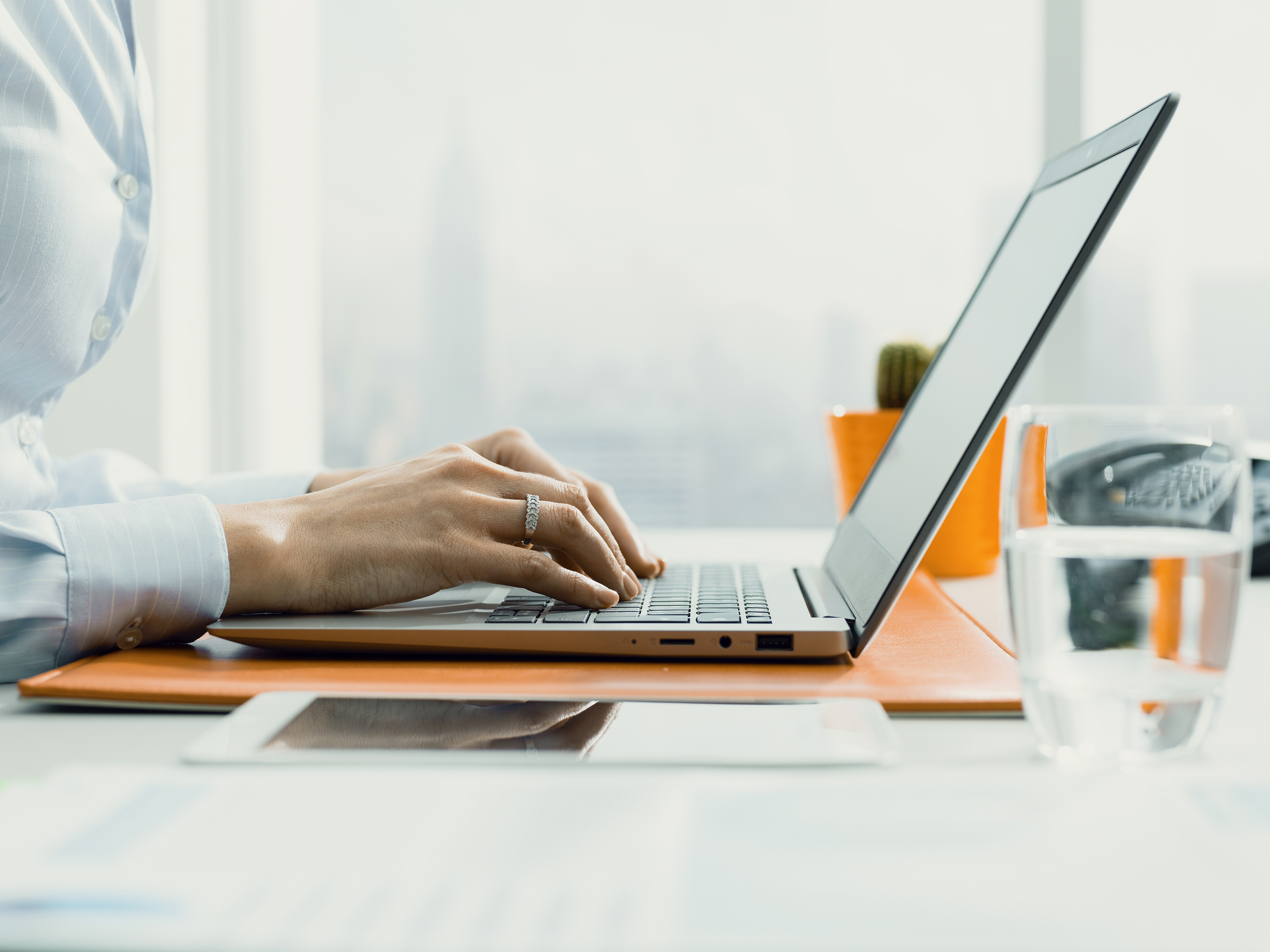 County placing Agency Responsibilities
Ensuring That County Placing Agencies Meet their Obligations to Foster Youth
Overview of County Responsibilities
NEW Screening Requirements
SB 187 and ACL 23-28
First screening required between age 16-17 
Does not preclude counties from starting earlier. To the extent possible, the application shall be timed to allow for a determination of eligibility by SSA before the youth’s 18th birthday.
NMDs also must be screened under certain circumstances									  WIC 13757
Screening Requirements
Prioritize:

Youth likely to exit Foster Care within 1 year

Youth with Presumptive Disabilities such as leg amputation, deafness, use of a wheelchair, confinement to bed, cerebral palsy, down syndrome, intellectual disability, dialysis, or HIV/AIDS

								ACL 07-10
Screening Requirements
Prioritize:

Youth who receive a higher Level of Care, or Specialized Care Increment, or Dual Agency rate

Youth who are minor parents

ACL 07-10
Screening Requirements
ACL 07-10
NEW Screening Requirements
SB 187 and ACL 23-28
NMDs must be screened if:
Not screened before 18th birthday
Change in circumstances, including new medical condition expected to last more than 1 year
Approved for Regional Center services
Requested by NMD, their attorney, or a member of their CFT
Ordered by Juvenile Court
County determines screening is appropriate					WIC 13757
NEW Application Requirements
SB 187 and ACL 23-28
After screening the County is required to:

Prepare and submit an SSI application for any youth likely to be eligible for SSI. NOTE:  NMDs must consent to the application

AND

Ensure aid code switch for financial eligibility 
WIC 13754, 13757
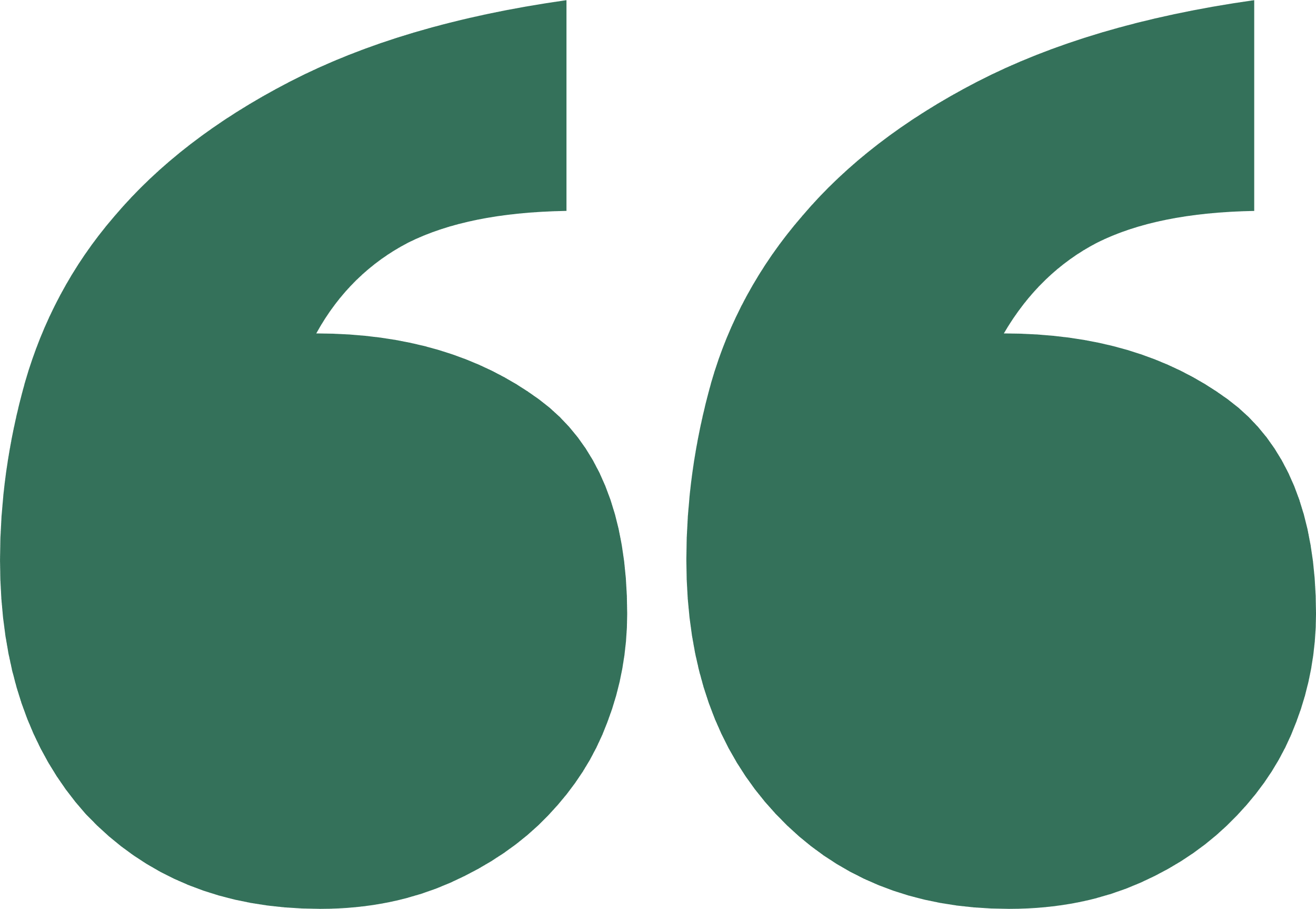 Once a youth attains 16 years of age, the Social Worker or Probation Officer is required to include in the youth’s case plan an update on whether there is a pending SSI application.

									WIC 16501.1(g)(16)(a)(ii)
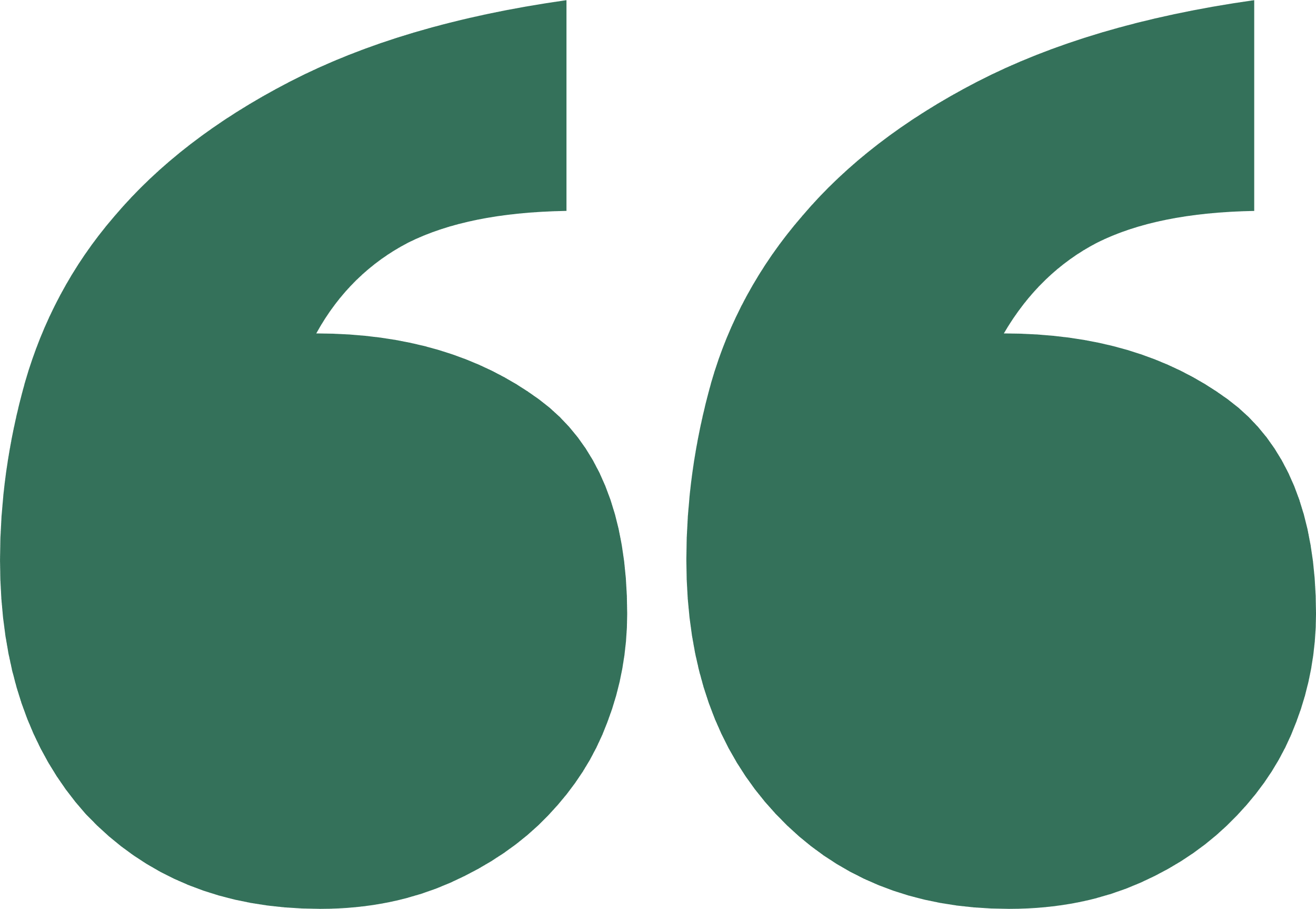 NEW Appeals Requirements
SB 187 and ACL 23-28
Counties must ensure an appeal is filed and subsequent appeals (through Appeals Council) if initial application is denied
Age 18 Redeterminations Duties
Counties must advise and assist both minors and NMDs regarding Age 18 Redeterminations
WIC 13753, 13754, 13757
NEW Age 18 Redeterminations Duties
SB 187 and ACL 23-28
Clarifies that existing requirements (providing information and assistance) should be met at least 6 months before youth turns 18

Counties must assist NMDs with Age 18 Redeterminations, including collecting records, filing appeals, and communicating with the youth's SSI advocate if applicable
WIC 13753, 13754
Section 301
Youth in an approved program (IEP, voc rehab, supportive employment plan, 504 plan) can continue getting benefits until youth stops participating in program even if found not medically eligible anymore
Representative Payees Duties
County shall apply to be Representative Payee for youth if no other party is available
WIC 13753, 13754, 13757
Representative Payee Preference
Note: Under the Social Security Administration Rules, an authorized social agency or custodial institution (like a county) is the least preferred payee
20 CFR §§ 404.2021, 416.621
NEW County Duties
SB 187 and ACL 23-28
Before SSI recipient turns 18, the County must provide youth information on:

Federal requirement that the youth establish continuing disability as an adult
Process for becoming their own payee and steps necessary to maintain the SSI benefits, or designating an appropriate representative payee if benefits continue beyond their 18th birthday, and regarding any SSI benefits that have accumulated on their behalf
Effect, if any, youth's Foster Care benefits may have on the amount of their SSI benefits
WIC 13753, 13754, 13757
New Representative Payees Duties
County must help the NMD to identify an appropriate Representative Payee, which may include the NMD themselves, and provide ongoing assistance to maintain eligibility

Non-County Rep Payee: 
County must assist the new payee in reporting changes to SSA that would affect NMD's amount of 
or eligibility for SSI benefits
WIC 13753, 13754, 13757
NEW Representative Payees Duties
County Rep Payee:

Follow existing law to establish and maintain eligibility
Advise NMD annually of right to request a different payee
Document in the TILCP steps NMD can take to become own payee by age 21
Provide any necessary assistance to ensure NMD receives SSI payments as soon as possible after exiting care
WIC 13753, 13754, 13757
Financial Accounts Duties
WIC 13753, 13754, 13757; 20 CFR §§ 404.2065, 416.665
Aid Code Switch Duties
Counties must ensure that a youth or NMD receives an SSI payment during at least 1 month of each 12-month period 
(i.e. facilitate code switch)
WIC 13753, 13754, 13757
NEW Aid Code Switch Duties
Modified Procedures

If County Payee: County shall inform SSA that NMD not receiving any federal funds at least 1 month of every 12 month period

If Non-County Payee: County shall assist the NMD or payee in keeping track of the number of months that the NMD's SSI payment has been placed in suspense and in informing SSA of annual aid code switch
WIC 13753, 13754, 13757
Incarcerated Youth
SSI suspended while youth incarcerated for 30 days or more; SSI terminates if incarcerated 1 year or more

Continue to screen for SSI

Pre-release applications

Continue to maintain SSI benefits with code switch
2023 Proposed Legislation
AB 1512 (Bryan) – Preserving Benefits for Foster Youth
Modernizes California’s child welfare system by requiring counties to:
screen and apply for SSA benefits for youth in a timely manner upon entering care;
notify the youth and other stakeholders about the status of their application and benefits;
identify caring adults who might serve as the representative payee before requesting to be appointed as representative payee; and
use the money in the best interest of the child for unmet current needs and/or conserve remaining funds in appropriate accounts for the child’s future use
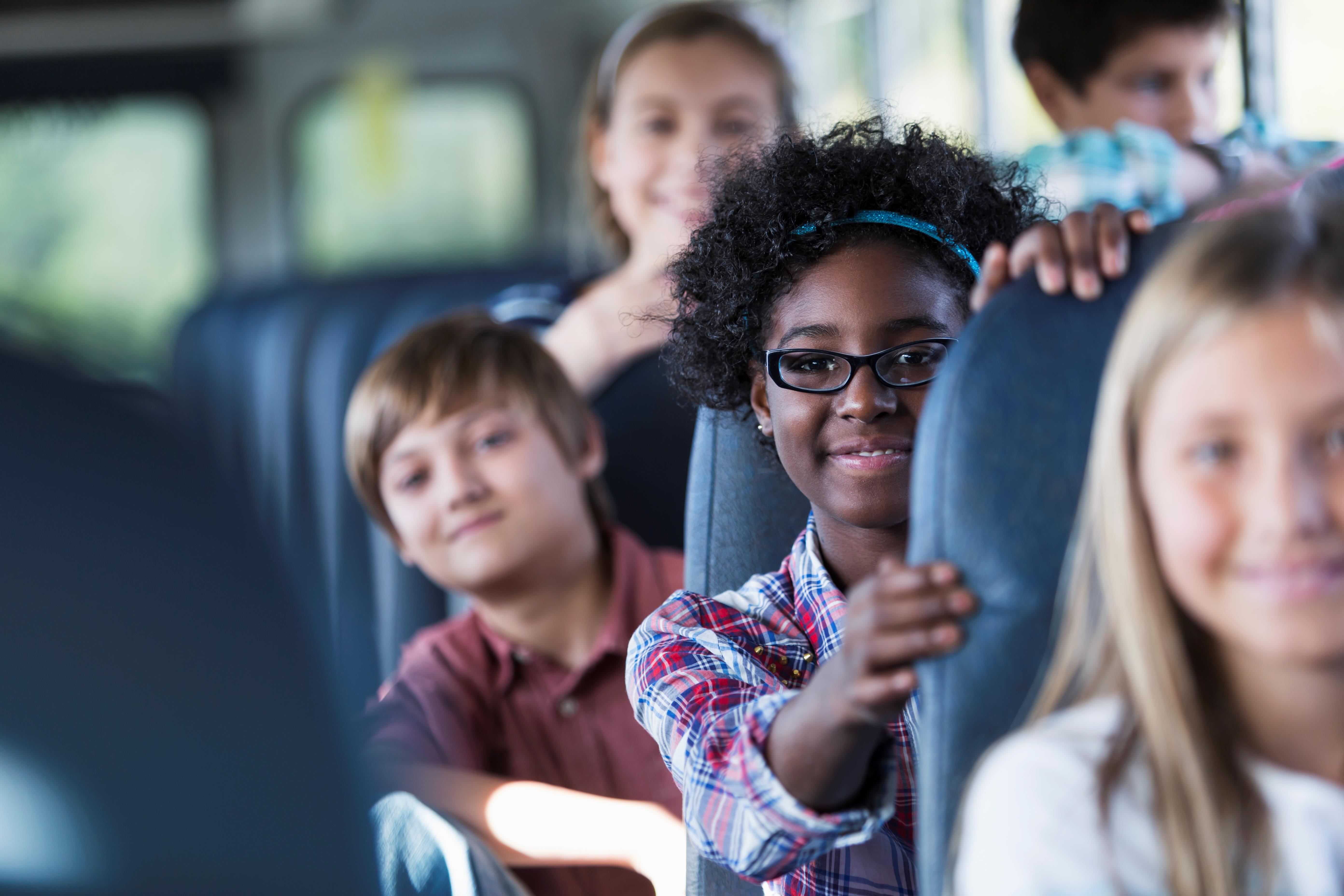 Best Practices
Supporting Children and Youth in Accessing SSI Benefits
Screening
Screen Early: well before age 18 (childhood standard of eligibility are easier)

Screen within 3 months of entry into foster care (and re-screen annually thereafter)

Make screening part of CFT meetings/case plan updates

Screen for ALL disabilities, not only obvious ones
Applications
Applications should be submitted ideally within 2 months, but no later than 6 months from the date of screening,  so the process can be completed before the youth reaches 18 or ages out of foster care (i.e., may mean screening prior to 16)
Subject Matter Expert
Subject Matter Expert should handle the entire SSI case, from the point of initial application through the conclusion of all appeals, with the Probation Officer or Social Worker providing support to collect all relevant documentation
Models for Competent Representation
Hiring or designating in-house Social Security disability experts and providing these staffers with exhaustive training

Contracting with third party experts who have the necessary experience and knowledge to handle Social Security disability matters on behalf of the County (full representation not just screen and file)
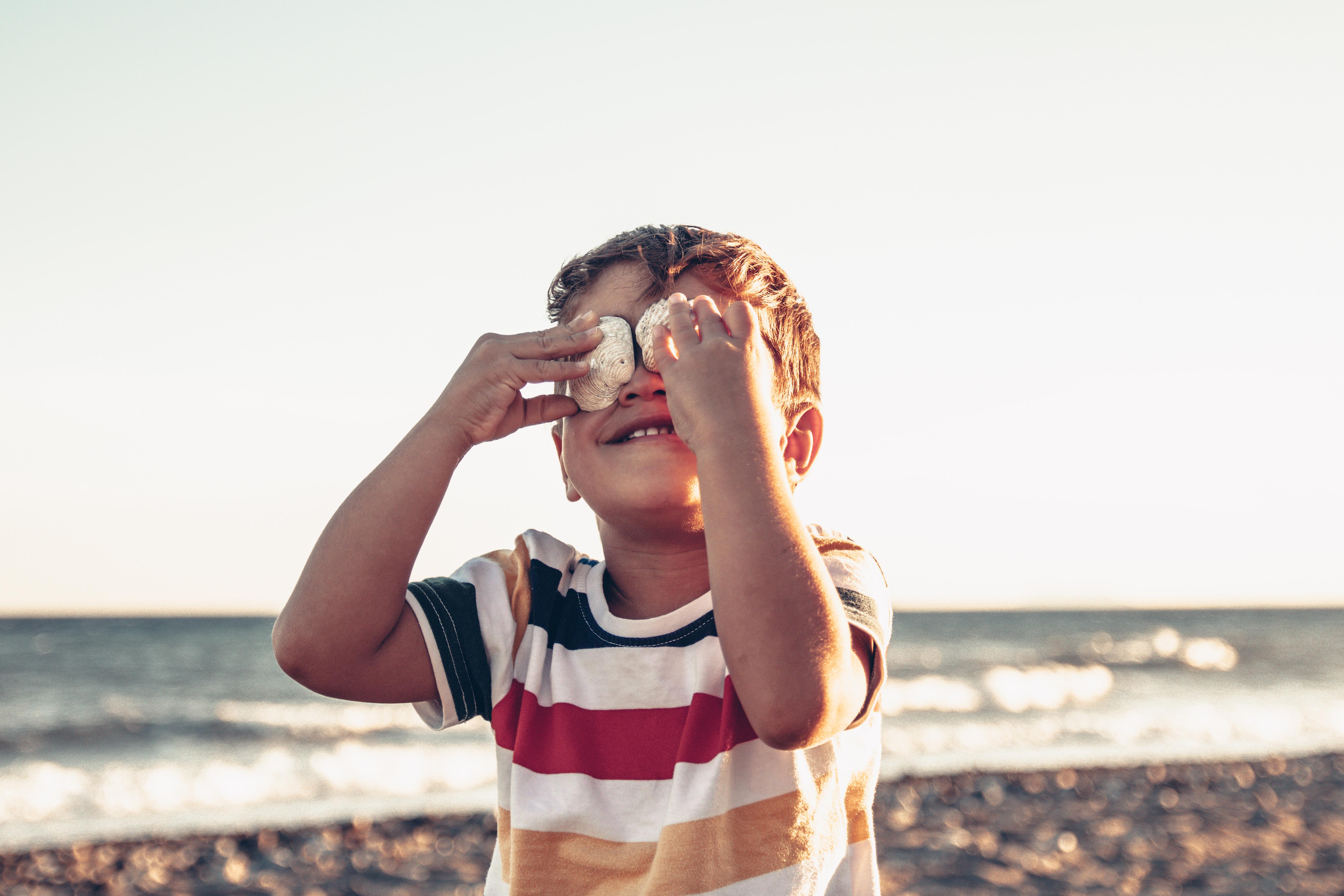 Resources
Social Security Administration – Get Started to Apply for SSI https://www.ssa.gov/benefits/ssi/start.html

Youth Law Center – Overview of SB 187: Updates to Foster Youth Rights Regarding Supplemental Security Income  https://ylc.org/resource/fact-sheet-overview-of-sb-187-updates-to-foster-youth-rights-regarding-supplemental-security-income-ss

Alliance for Children’s Rights – Building A Strong SSI Application for Children in Foster Care BuildingStrongSSIapplication_children_GUIDE.pdf (allianceforchildrensrights.org)
Building a Strong SSI Application for TAY BuildingStrongSSIapplication_GUIDE_2021.pdf (allianceforchildrensrights.org)
Applicant Key Summary & Info Summary Template  ApplicantKeyInfoSummary-1.docx (live.com)
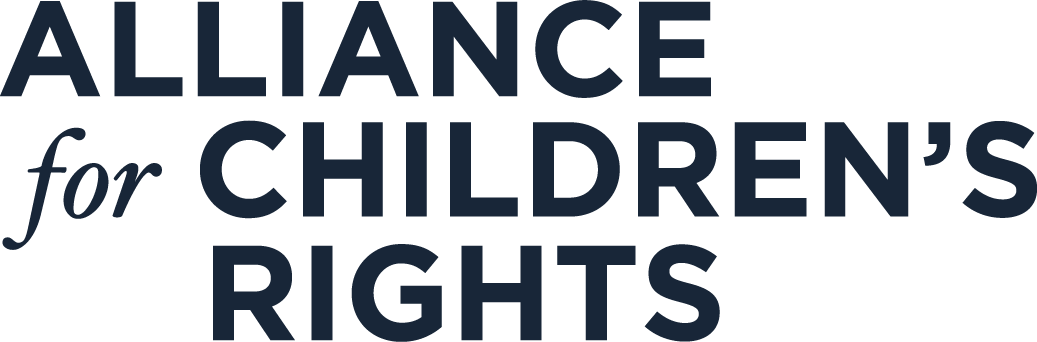 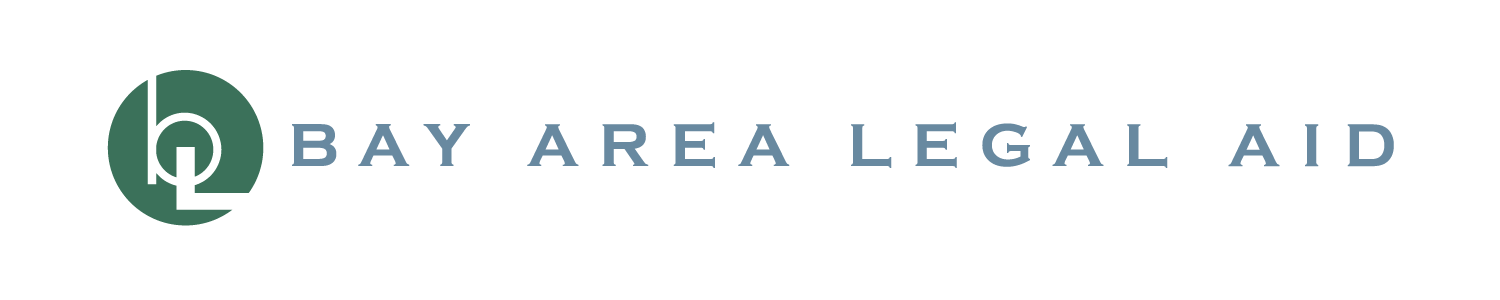 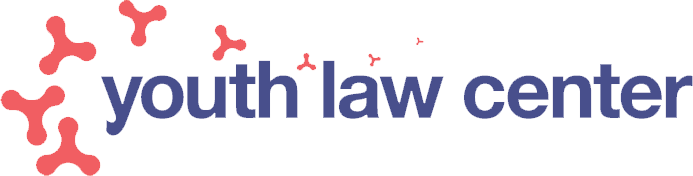 Webinar resources, including recording and supplemental materials, will be posted at https://allianceforchildrensrights.org/resources/